Connecticut Metropolitan Council of Governments
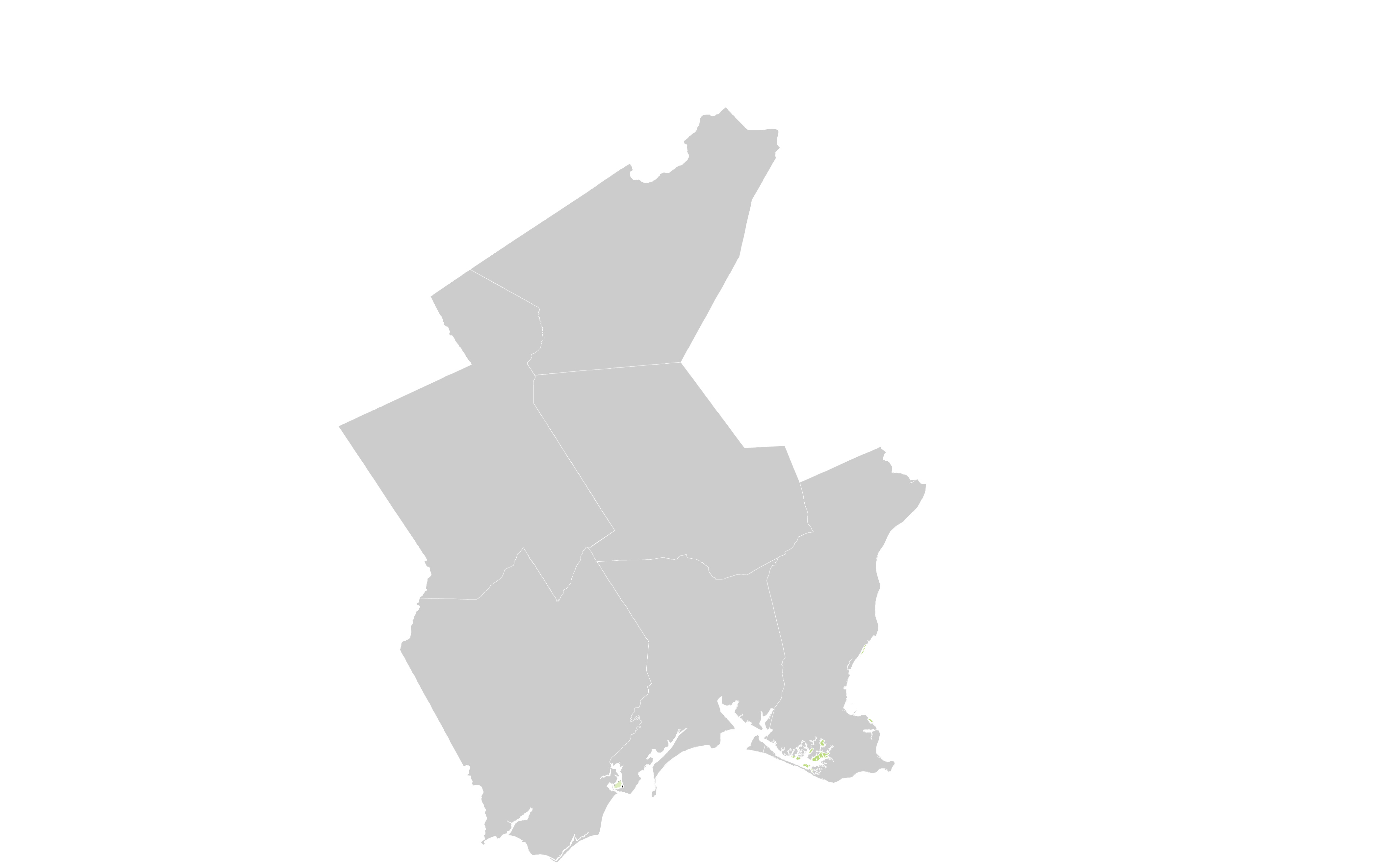 Comprehensive Economic Development
Strategy – Public Information Meeting

Matt Fulda, Executive Director
Patrick Carleton, Deputy Director

September 15, 2021
Monroe
Trumbull
Easton
Stratford
Bridgeport
Fairfield
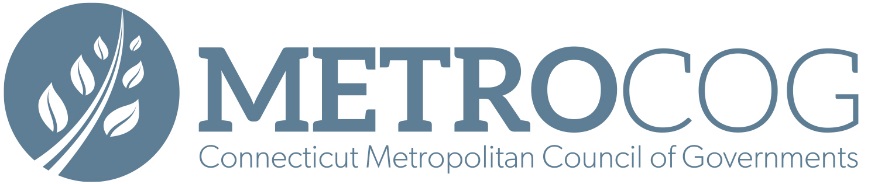 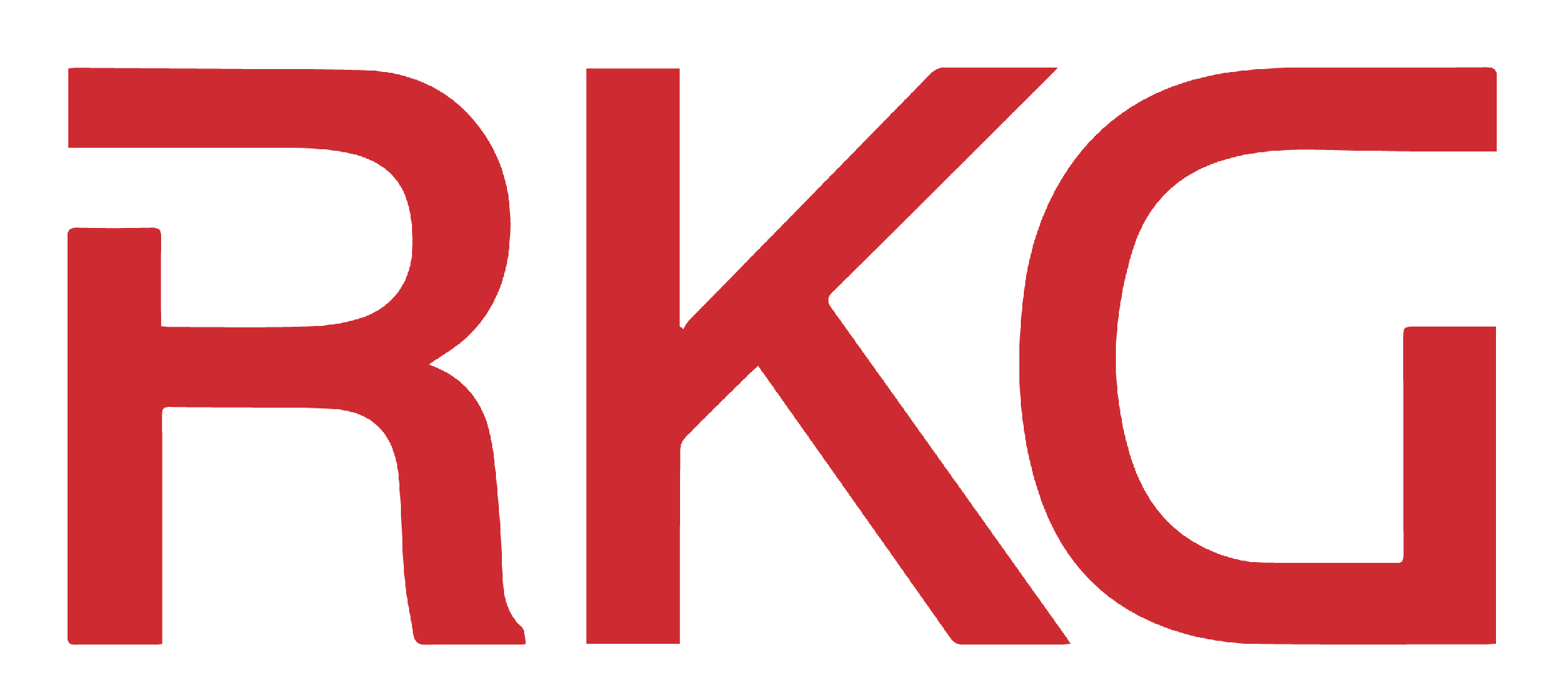 agenda
MetroCOG CEDS Public Information Meeting– September 15, 2021
Introduction
Overview
Overarching Findings
Socioeconomic Analysis
Market Climate Analysis
Economic Development Analysis

Regional SWOT Analysis 
Proposed Targeted Industries 
Implementation Framework
Organization of Strategies
Priority Actions

Next Steps & Discussion
Overview
WHAT IS A COMPREHENSIVE ECONOMIC DEVELOPMENT STRATEGY?
A CEDS is “designed to bring together the public and private sectors in the creation of an    economic roadmap to diversify and strengthen regional economies.” 
A locally-based, regionally-driven economic development planning process. 
Engages community leaders and leverages the involvement of the private sector to establish a strategic blueprint for regional collaboration. 
Integrates a region's human and physical capital planning in the service of economic development. Integrated economic development planning provides the flexibility to adapt to global economic conditions and fully utilize the region's unique advantages to maximize economic opportunity for its residents by attracting the private investment that creates jobs for the region's residents.
Must include, at a minimum, the following: Summary Background, SWOT Analysis, Strategic Direction/Action Plan and Evaluation Framework.
Process must be led by a Strategy Committee consisting of a majority of private sector representation.
Overarching findings
SOCIOECONOMIC ANALYSIS
MetroCOG is an aging, yet diversifying community
Possible needs for more diverse housing in the future – inclusive of senior’s housing
The region’s ability to maintain current labor force, let alone expand it, will be an issue 
MetroCOG has a more racially and ethnically diverse population and business base than Fairfield County/Connecticut

MetroCOG’s labor force following similar transition patterns to much of the Northeast
The region has grown better educated, with the strongest growth in post-graduates
MetroCOG’s proximity to larger markets, strong transportation connectivity, and comparably affordable housing is attracting commuters
Overarching findings
SOCIOECONOMIC ANALYSIS
Within the region, there is an obvious dichotomy of residents
The MetroCOG region does not perform as well as other areas of the state
This is due to large concentrations of both affluent and low-income households that are geographically separated within the region

Data suggests there are opportunities to provide non-traditional education opportunities that can also provide workforce assets for economic development 
Create school-work programs as early as middle school that increases graduation rates as well as employability
Overarching findings
MARKET CLIMATE ANALYSIS
MetroCOG’s economy is at a pivotal transition point
MetroCOG is 'in between' from a market perspective, it offers strengths and assets, but not necessarily stronger than regional competitors for certain business types
Education and Healthcare have the strongest fundamentals in MetroCOG
Reflect County and state strengths as well
Are support-based sectors, do not generate wealth like other County clusters 
Growing employment sectors, such as education and healthcare, are largely dependent on households and demographic shifts and not economic wealth creation
These sectors generally do not create the fiscal sustainability to maintain/reduce cost burdens for residents
MetroCOG has stronger employment characteristics in production sectors
Manufacturing has the third highest LQ in the region.
Professional/Tech Services, Finance/Insurance, and Corporate HQs are more prevalent elsewhere in Fairfield County
Overarching findings
MARKET CLIMATE ANALYSIS
The evolution of manufacturing should be a key concern for the region
Manufacturing is experiencing employment decline and is projected to further decline if current economic trends are to hold
Available/quality of space not consistent with current market needs
Cost of acquisition and development too high to build new
Existing qualified workforce is dwindling and tough to replace
Automation and AI impacting employment levels (and concentrations)
The disparity of land values are making production businesses less competitive for land/building acquisition
Much of the region’s existing production space is functionally obsolete, and rehabilitation is financially challenging
Overarching findings
ECONOMIC DEVELOPMENT ANALYSIS
Quality of life issues in MetroCOG involve tradeoffs. 
MetroCOG’s transportation infrastructure and skilled labor make the region competitive in attracting and supporting businesses in the region. Additionally, the comparative affordability to locating in the region instead of higher-cost locations closer to New York City gives the region a competitive advantage

The relative high costs of doing business in the state, including tax, energy costs, and environmental regulations, are major disadvantages in the region. However, these are statewide issues and not uniquely regional.  That said, MetroCOG can be a leader in advocating for legislative reforms that will benefit all regions/municipalities
Overarching findings
ECONOMIC DEVELOPMENT ANALYSIS
Quality of life issues in MetroCOG involve tradeoffs. 
Housing affordability is a concern in MetroCOG, even with lower nominal costs compared to Fairfield County
For both renters and owners, the share of households that are cost burdened are higher in MetroCOG than County, State, and National averages
Affordability was particularly acute in Bridgeport with the highest share of cost burdened owners and the largest number of cost burdened renters amongst the six municipalities

The region’s reputation for quality of life may not be accurately portrayed 
Need aggressive, fact-based marketing campaign to change perceptions
Individual perceptions affect outside perceptions for economic development
Overarching findings
ECONOMIC DEVELOPMENT ANALYSIS
The regional economic development plan needs to respect the differences of each community
Not all strategies will be viable, or even desired, in every municipality
There are years of ‘muscle memory’ around internal competitiveness that need to be overcome
From a regional perspective, it is better for all towns to ensure the right match between tenants/space needs, regardless of which town received tax revenue
For certain large initiatives, co-investment between the jurisdictions will help promote the region regardless of physical location of space
Swot Analysis - STRENGTHS
REGIONAL STRENGTHS, WEAKNESSES, OPPORTUNITIES & THREATS
Proximity to Major Markets
The region is located within the Boston-New York economic corridor, appealing to businesses and residents who value access to these global markets

Transportation Network
The region has a strong transportation network via both road and rail allowing for ease of access through the region
The regional airport is underutilized, given its capacity and location

Skilled Regional Workforce
The region is highly educated with plenty of skilled workers available for a variety of industries
Production-Based Economy
The region has a strong manufacturing base that brings in investment from outside of the local region

Implementation Infrastructure
There are several strategic partners within the region already engaged in economic development independently

Value Proposition
The MetroCOG region offers competitive residential, commercial, and industrial real estate pricing within the coastal CT/NY market
Swot Analysis - WEAKNESSES
REGIONAL STRENGTHS, WEAKNESSES, OPPORTUNITIES & THREATS
Unified Vision
The MetroCOG region lacks a defined economic development vision and priorities, with various market sectors and individual municipalities being self-reliant for promotion, retention, and recruitment

Coordination/Cooperation
Economic development coordination and information-sharing between municipalities is not optimal, with most coordination occurring organically based on personal relationships

Physical Inventory
Mismatch between supply and demand; functional obsolescence, limited land availability, financial feasibility
Public Perception
There is a negative connotation associated with Bridgeport that is carried both inside and outside the region. However, much of this perception does not reflect the reality of conditions in the city today

Lifestyle Options
The region offers a strong quality of life… for some.  It lacks the diversity of live-work-play opportunities that appeals to those entering the workforce as well as the retiring generation seeking stronger live-work-play options
Swot Analysis - OPPORTUNITIES
REGIONAL STRENGTHS, WEAKNESSES, OPPORTUNITIES & THREATS
Bridgeport
The City is the economic center of the region.  As its economic development prospects rise, so will those of the surrounding Towns

Redevelopment
What new development and redevelopment Bridgeport has experienced has thrived, indicating there is demand for businesses and people to want to visit, live, and work

Local Talent
Better connecting BRE (Business Retention Expansion) and recruitment to workforce development and the institutions of higher education could help to alleviate the graying of the current workforce and provide opportunities to those already living locally
Entrepreneurial Development
There are formal and informal business development efforts already underway in the region.  Creating a coordinated effort to identify, support, and grow new businesses could improve talent and investment retention regionally

Catalyst Sites
There are a few land assets in prime locations that could catalyze further investment. Creating the appropriate strategy to activate these locations should be a priority

Housing Type and Price Diversity
The region has a strong residential market that benefits from proximity and being a value alternative.  Creating the diversity of housing across all incomes will strengthen workforce attraction and retention
Swot Analysis – THREATS
REGIONAL STRENGTHS, WEAKNESSES, OPPORTUNITIES & THREATS
Regional Execution
Currently, it appears there is no organization that is well suited (both from a capacity and capability perspective) to execute a regional economic development strategy

Intra-Region Competition
There is a tendency in the region for business attraction as “winner take all” with towns competing instead of viewing things through a regional lens

Aging Workforce
The work force is rapidly graying with many workers reaching retirement age. If there are no workers to back fill these positions, the region’s economy is at risk for work shortages
Housing Affordability 
Despite being a lower cost alternative, a considerable portion of residents are cost burdened. This puts undue financial stress on area residents that could have negative economic impacts

Parochialism
While there are engaged partners working in specific sectors and within the individual municipalities, almost all efforts are municipally focused

Funding Structure Challenges
The current mechanisms used to fund municipal operations act as a disincentive to inter-municipal economic development coordination and investment
TARGET INDUSTRIES
PROPOSED 2021 CEDS TARGET INDUSTRIES
Legacy Manufacturing
Aerospace 
Medical Equipment and Supplies
Intermediate Product Manufacturing
Components used in manufacturing of final products
Items used in manufacturing process
Consumables Manufacturing
Healthcare
Recreation and Leisure
IMPLEMENTATION FRAMEWORK
ORGANIZATION OF STRATEGIES
1. Organization and Coordination
The internal and external efforts to maximize success
2. Business Retention and Expansion
Retaining and growing the businesses we already have
3. Business Recruitment and Attraction
Proactively marketing to potential new corporate residents
4.  Asset Development
Strategies on best positioning physical assets in the region
5. Workforce Development 
The financial, regulatory, and policy action opportunities
6. Outreach, Communication, and Marketing
Efforts to increase awareness of MetroCOG and its vision
IMPLEMENTATION FRAMEWORK
PRIORITY ACTIONS
Regionalism
The sum of the parts is greater than the individual parts separately
Community engagement will be critical to build more complex collaboration efforts
Define roles of regional economic development and local economic development 
Microeconomic versus macroeconomic
Ensure ultimate land use controls rest at the local level  
Unified implementation
The establishment of a single entity with the financial and staff capacity to execute the plan
Proactive engagement and leadership from the private sector for a true PPP
Driven by specific interests/passions
Know your audience
Extensive outreach to municipal governments and implementation partners for buy-in and support
Activation of business ambassadors, community advocates, and topic-based working groups
IMPLEMENTATION FRAMEWORK
PRIORITY ACTIONS
Business retention, expansion, and recruitment
Development of the region’s ‘brand’ that defines how MetroCOG envisions its future success
Prioritize existing business engagement with municipal ED groups to identify specific challenges
Workforce
Regulation
Market/economic
Financial
Physical
Developing the necessary marketing collateral to increase awareness and benefits of the region, it’s existing assets, and business potential
Scale expectations to investment – be realistic
Invest for success – be realistic
IMPLEMENTATION FRAMEWORK
Build specialties
Certain economic development activities do not require different approaches, entities, and staff for success
Entrepreneurial development
Workforce development
Arts, culture, and entertainment
There are existing partners that could bring instant capacity and expertise (i.e., entrepreneurial development)
There are several ‘silo’ entities competing for the same dollars/attention
Providing the incentives for collaboration is key
However, there is not always an ‘easy fix,’ sometimes it will be herding cats
Play for the long-term through patience and persistence
PRIORITY ACTIONS
IMPLEMENTATION FRAMEWORK
PRIORITY ACTIONS
Asset development
Identify and celebrate priority development and investment sites
Focus on transformative/catalytic
Take advantage of transportation/size benefits
Ensure substantial local engagement
Balance economic development needs with other community needs
Housing
Parks/open space
Next steps
PROCESS MOVING FOWARD
Public Review & Comment
Draft released on September 1st, 2021, for public comment
30-day public comment period. 

Public Information Meeting
Scheduled for September 15th, 2021 

MetroCOG Board Approval
MetroCOG Board will vote on CEDS on September 30th. 

State and Federal Review
State of Connecticut Department of Economic & Community Development (DECD)
State of Connecticut Office of Policy & Management (OPM)
United States Department of Commerce – Economic Development Administration (EDA)
THANK YOU.
WE APPRECIATE YOUR ASSISTANCE AND FEEDBACK.
QUESTIONS?

203-366-5405
mfulda@ctmetro.org
pcarleton@ctmetro.org